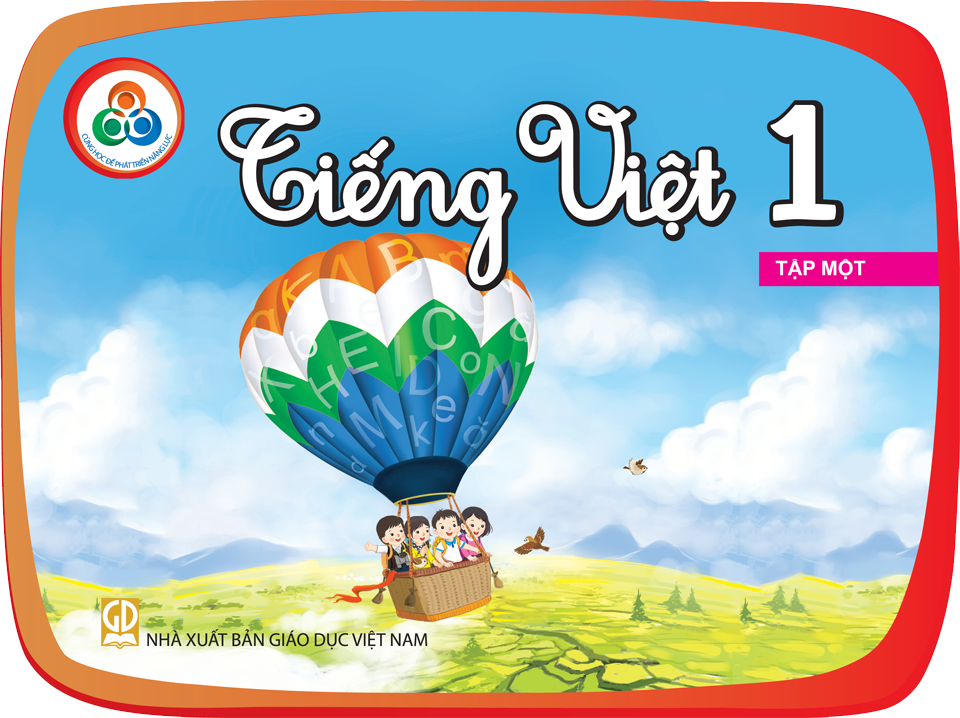 Đọc các vần sau:
ai       ay        ây 
oi       ôi        ơi 
ui       ưi
uôi     ươi
Câu ứng dụng:
Hai bé gái nhảy dây
Hai bé trai thi chạy
Viết bảng:
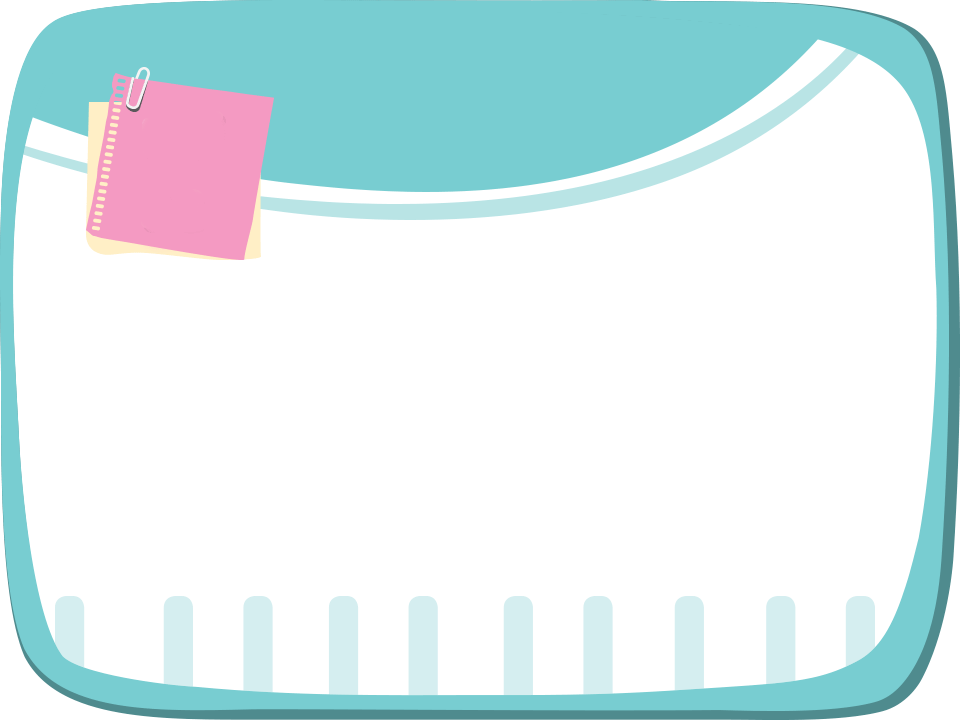 Bài
7A
ao  eo
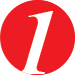 Nghe – nói
Hỏi đáp về vật – và hoạt động trong tranh.
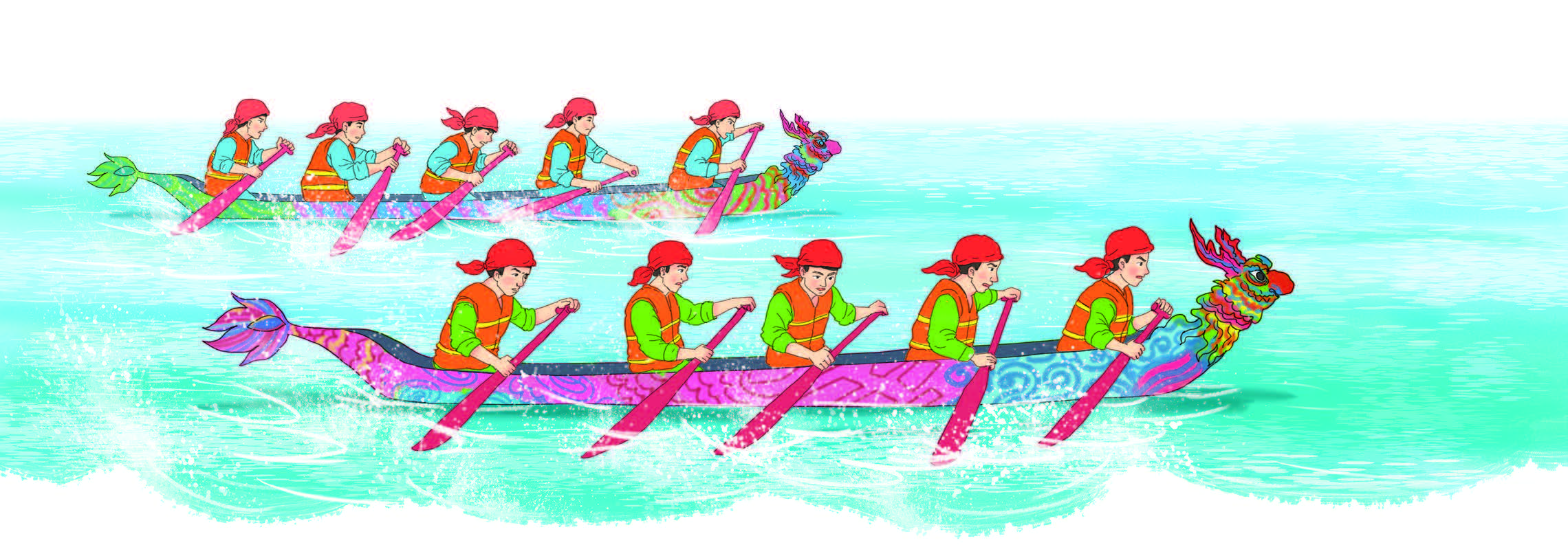 phao
chèo
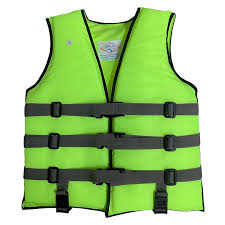 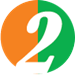 Đọc
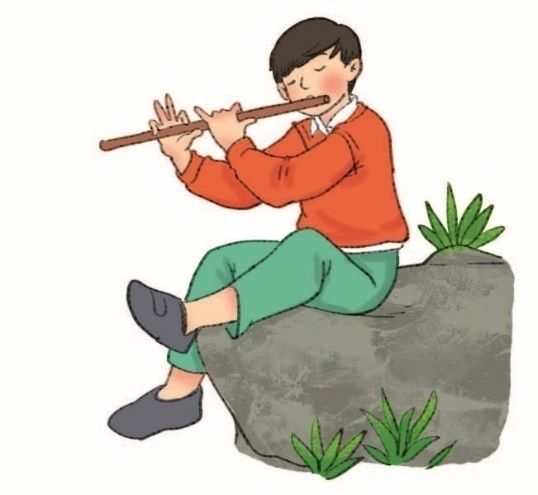 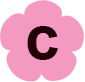 thổi sáo
ngôi sao
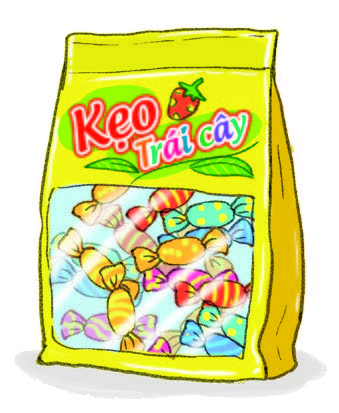 gói kẹo
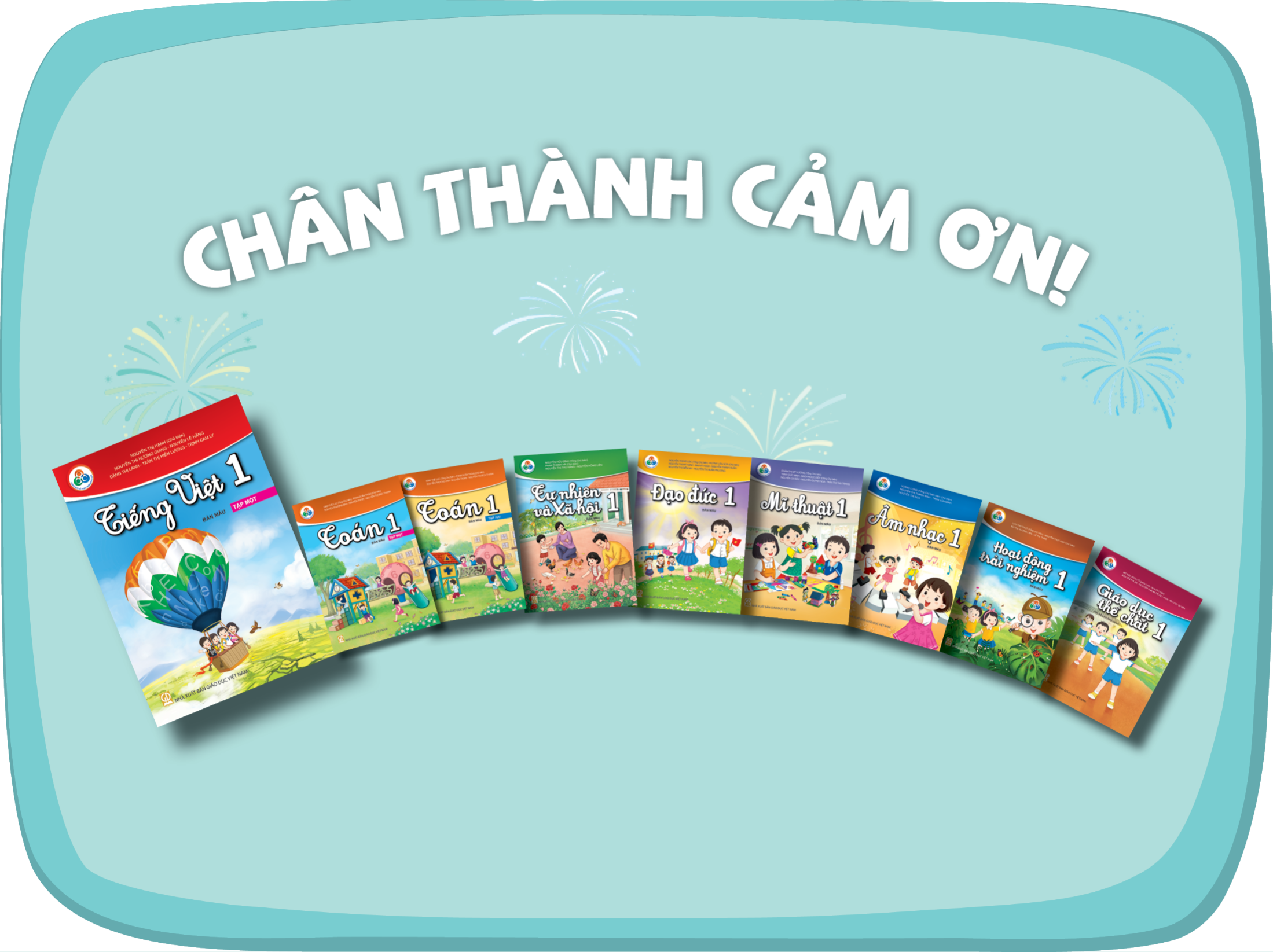